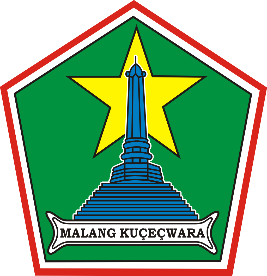 STANDAR PELAYANAN MINIMAL (SPM)  KOTA MALANG
oleh:
Dr. HUSNUL MUARIF
Kepala Dinas Kesehatan Kota Malang
30 September 2021
DASAR HUKUM
Terdapat 6 urusan wajib pelayananan dasar yang dilaksanakan berdasarkan SPM, SPM menjadi perioritas baik perencanaan maupun anggaran

Mengatur Pelaksanaan SPM yang terdiri dari jenis pelayanan, mutu pelayanan dan penerima pelayanan dasar dan  strategi  penerapannya

Secara teknis memuat tentang mekanisme dan strategi penerapan SPM mulai dari pengumpulan data, penghitungan pemenuhan kebutuhan dasar, perencanaan SPM dalam DOKREN, dan pelaksanaan SPM, pelaporan dan evaluasi.

Secara teknis memuat tentang mekanisme pemenuhan mutu pelayanan dasar pada SPM bidang kesehatan
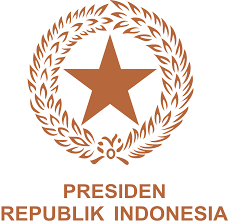 Permenkes 4/2019
PP 2/2018
UU 23/2014
Permendagri 100/2018
STANDAR TEKNIS PEMENUHAN MUTU PELAYANAN DASAR PADA SPM BIDANG KESEHATAN
PASAL 12, PASAL 18 DAN PASAL 298
PENERAPAN SPM
STANDAR PELAYANAN MINIMAL
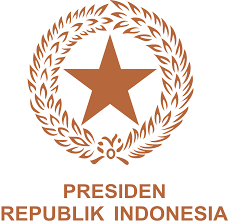 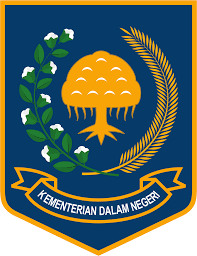 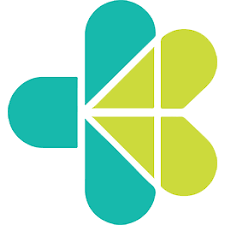 [Speaker Notes: Bapak/Ibu yang saya hormati, 
sesuai dengan UU Nomor 23 Tahun 2014 khususnya pada Pasal 12, Pasal 18 dan Pasal 298 terdapat 6 urusan wajib pelayanan dasar yang harus dilaksanakan oleh pemerintah daerah dan menjadi prioritas dalam perencanaan dan penganggaran pembangunan di daerah yaitu (Pendidikan, Kesehatan, sosial, perumahan rakyat, pekerjaan umum, Trantibumlinmas (ketentraman kekertiban umum perlindungan masyarakat).

Dan dalam PP Nomor 2 Tahun 2018 tentang Standar Pelayanan Minimal yang didalamnya mengatur tentang  pelaksanaan SPM antara lain meliputi jenis layanan, mutu layanan dan penerima pelayanan dasar serta strategi penerapannya.

Sedangkan didalam Permendagri No. 100 Tahun 2018 tentang penerapan SPM secara teknis memuat tentang mekanisme dan strategi penerapan SPM yang dimulai dari pengumpulan data, penghitungan pemenuhan kebutuhan dasar, perencanaan SPM yang harus masuk ke dalam dokumen perencanaan pembangunan daerah, pelaksanaan SPM, pelaporan dan evaluasi.

Sementara itu dalam Permenkes Nomor 4 Tahun 2019 tentang standar teknis pemenuhan mutu pelayanan dasar pada spm bidang kesehatan memuat tentang mekanisme pemenuhan mutu pelayanan dasar pada SPM bidang kesehatan]
STANDAR PELAYANAN MINIMAL (SPM)  
BIDANG KESEHATAN di KOTA MALANG
PELAYANAN DASAR PADA  SPM KESEHATAN
SIKLUS HIDUP
PENYAKIT TIDAK MENULAR
Pelayanan Kesehatan Ibu Hamil
Pelayanan Kesehatan Ibu Bersalin
Pelayanan Kesehatan pada Bayi Baru Lahir 
Pelayanan Kesehatan Balita
Pelayanan Kesehatan pada Usia Pendidikan Dasar
Pelayanan Kesehatan pada Usia Produktif
Pelayanan Kesehatan pada Usia Lanjut
Pelayanan Kesehatan Penderita Diabetes Melitus
Pelayanan Kesehatan Penderita Hipertensi
Pelayanan Kesehatan Orang Dengan Gangguan Jiwa Berat
PENYAKIT MENULAR
Pelayanan Kesehatan Orang Terduga Tuberkulosis
Pelayanan Kesehatan Orang dengan risiko terinfeksi HIV
[Speaker Notes: Mengingatkan Bapak/Ibu bahwa adalah tugas Pemerintah Kab/Kota untuk mencapai ke dua belas indikator Standar Pelayanan Minimal

Pada dasarnya ke dua belas indikator SPM tersebut menggunakan pendekatan siklus hidup dan pendekatan penyakit, baik PTM maupun PM]
PROGRAM PRIORITAS MANDATORI KESEHATAN (SPM)
PRIORITAS DAERAH DALAM PERENCANAAN PEMBANGUNAN BIDANG KESEHATAN
VISI MISI KEPALA DAERAH
RPJMN
2015-2019 & 
2020 -2024
PROGRAM STRATEGIS NASIONAL
RPJMD
‹#›
PERUBAHAN  PERMENKES TENTANG SPM
PERMENKES NO 4 TH 2019
PERMENKES NO 43 TH 2016
JENIS LAYANAN DAN MUTU SPM : 12 Jenis layanan
     mutu kab/Kota

MUATAN MATERI:
Berisi pentunjuk
teknis
1. JENIS LAYANAN DAN
     MUTU :
12 Jenis Layanan dan Mutu Kab/Kota

2. MUATAN MATERI (STANDAR TEKNIS MUTU TIAP LAYANAN)
Standar jumlah dan kualitas barang dan/atau Jasa
Standar jumlah dn kualitas personil/SDM
Petunjuk teknis atau tata cara pemenuhan standar
[Speaker Notes: Ada beberapa perubahan muatan dalam permenkes tentang SPM yang lama (Permenkes no. 43/2016)  dengan yang baru (permenkes no. 4/2019) yaitu : 
Pada permenkes 43 tahun 2016 tentang Standar Pelayanan Minimal Bidang Kesehatan, merupakan petunjuk teknis pelaksanaan SPM Bidang Kesehatan yang hanya memuat 12 jenis layanan dan mutu SPM bidang kesehatan pada kabupaten/kota, (belum mencakup SPM bidang kesehatan di tingkat Provinsi)

Sedangkan pada Permenkes Nomor 4 tahun 2019 tentang standar teknis pemenuhan mutu pelayanan dasar pada SPM bidang kesehatan, yang merupakan amanat PP Nomor 2 Tahun 2018 isinya memuat :
	a. 2 jenis layanan dan mutu SPM kesehatan provinsi dan 12 jenis layanan dan mutu SPM kesehatan kab/kota, 
	b. muatan materinya berisi tentang standar barang dan/atau jasa, standar SDM pelaksana SPM kesehatan, dan petunjuk teknis yang dibutuhkan dalam pelaksanaan SPM kesehatan.]
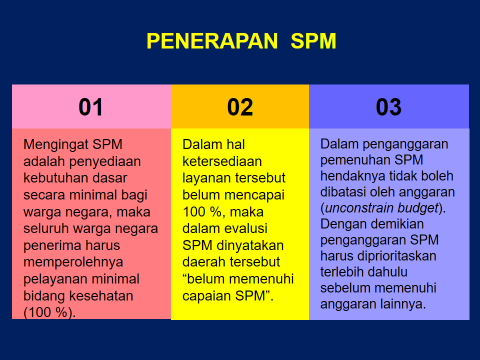 PERAN KABUPATEN/ KOTA
Menyusun rencana aksi penerapan SPM
Mengoordinasikan :
Pendataan, pemuthakiran dan sinkronisasi terhadap data secara periodik
Integrasi SPM ke dalam dokumen perencanaan  dan penganggaran daerah
Perumusan strategi pembinaan teknis penerapan SPM di Kab/Kota
Pemantauan dan evaluasi SPM di daerah Kab/kota
Pencapaian berdasarkan laporan penyelenggaraan pemda Kab/kota
Melakukan koordinasi dengan Perangkat Daerah Pengampu SPM
Melakukan sosialisasi penerapan SPM kepada perwakilan masyarakat sebagai penerima manfaat
Mengkonsolidasikan :
Sumber pendanaan dalam pemenuhan anggaran  untuk penerapan  SPM Kab/Kota
Laporan penerapan dan pencapaian SPM  Kab/Kota.
Menerima dan menindaklanjuti pengaduan masarakat terkait penerapan SPM
[Speaker Notes: Sedangkan dalam hal Koordinasi Penerapan SPM di tingkat Kabupaten/Kota untuk Tim Penerapan SPM tingkat Kabupaten/Kota memiliki tugas yang diatur pada Pasal 18 yaitu :
Menyusun rencana aksi penerapan SPM;
Melakukan koordinasi dengan Perangkat Daerah Pengampu SPM;
Mengoordinasikan dalam hal :
Pendataan, pemuthakiran dan sinkronisasi terhadap data secara periodik
Integrasi SPM ke dalam dokumen perencanaan  dan penganggaran
Perumusan strategi pembinaan teknis penerapan SPM di Kab/Kota
Pemantauan dan evaluasi SPM di daerah Kab/kota
Pencapaian berdasarkan laporan penyelenggaraan pemda Kab/kota
Melakukan sosialisasi penerapan SPM kepada perwakilan masyarakat sebagai penerima manfaat;
Menerima dan menindaklanjuti pengaduan masarakat terkait penerapan SPM;
Mengkonsolidasikan dalam hal :
Sumber pendanaan dalam pemenuhan anggaran  untuk penerapan  SPM Kab/Kota
Laporan penerapan dan pencapaian SPM  Kab/Kota.]
TIM PENERAPAN SPM KAB/KOTAPERMENDAGRI 100/2018
TIM PENERAPAN SPM KAB/KOTA DITETAPKAN DENGAN PERATURAN  BUPATI/WALIKOTA
SUSUNAN KEANGGOTAAN TIM PENERAPAN SPM KAB/KOTA
PENANGGUNG JAWAB : BUPATI/WALIKOTA
KETUA : SEKDA KAB/KOTA
WAKIL KETUA : KEPALA BAPPEDA KAB/KOTA
SEKRETARIS : KABAG TATA PEMERINTAHAN ATAU SEBUTAN LAIN KAB/KOTA
ANGGOTA : KEPALA PD KAB/KOTA YANG MEMBIDANGI URUSAN WAJIB TERKAIT PELAYANAN DASAR, PENGELOLAAN KEUANGAN DAERAH, INSPEKTORAT DAN/ATAU SESUAI DENGAN KEBUTUHAN DAERAH
TIM PENERAPAN SPM KAB/KOTA BERKEDUDUKAN DI BAGIAN TATA PEMERINTAHAN KAB/KOTA ATAU SEBUTAN LAIN
DASAR HUKUM PEMBIAYAAN
UNDANG-UNDANG DASAR 
NEGARA REPUBLIK INDONESIA TAHUN 1945
UU Nomor 36 Tahun 2009, ttng Kesehatan
UU Nomor 23 Tahun 2014, ttng Pemerintahan Daerah
PASAL 171 (2)
ANGGARAN KESEHATAN PEMDA PROVINSI& KABUPATEN/KOTA DIALOKASIKAN MINIMAL 10% DARI TOTAL APBD DILUAR GAJI
PASAL 298 
BELANJA DAERAH DIPRIORITASKAN UNTUK MENDANAI URUSAN 
PEMERINTAHAN WAJIB YANG TERKAIT PELAYANAN DASAR YANG
DITETAPKAN DENGAN STANDAR PELAYANAN MINIMAL.
PEMDA DALAM PENYUSUNAN ANGGARAN BELANJA DAERAH MEMPERIORITASKAN BELANJA UTK SPM
PELAPORAN PENERAPAN SPM
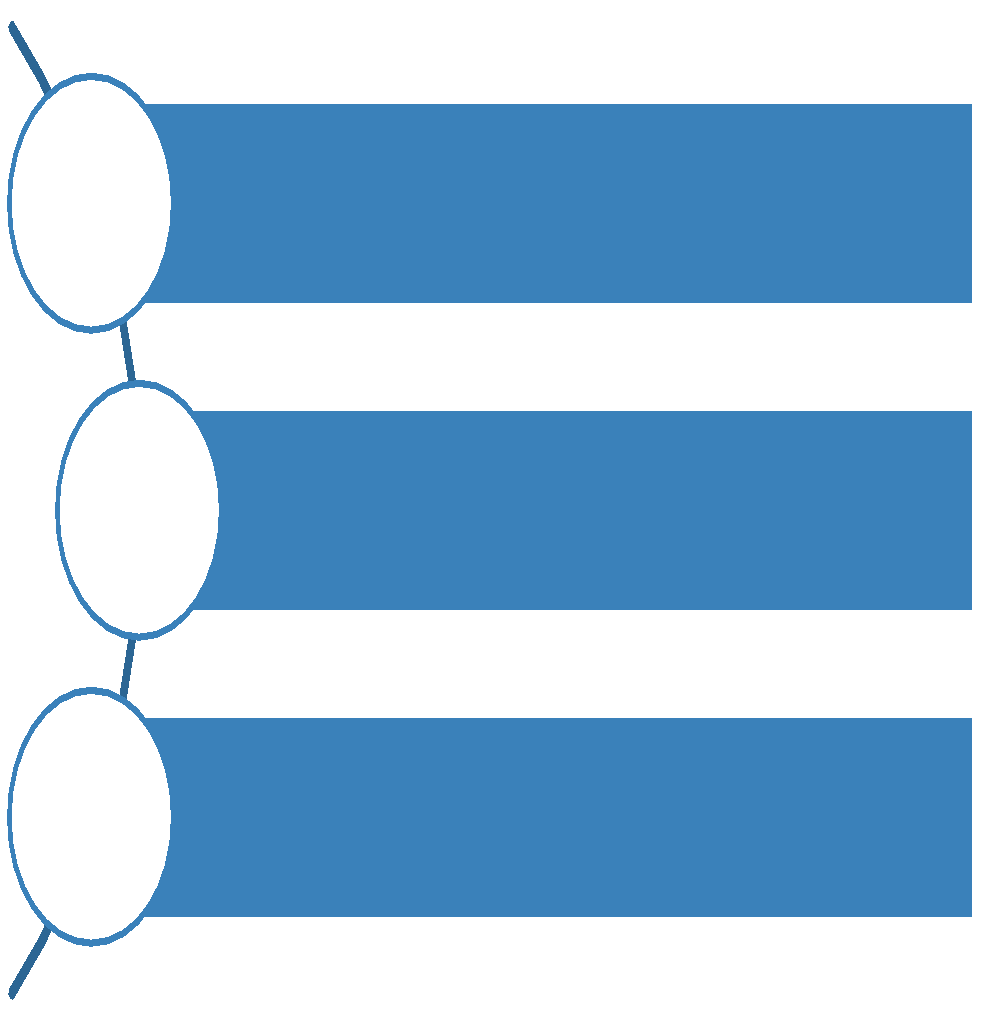 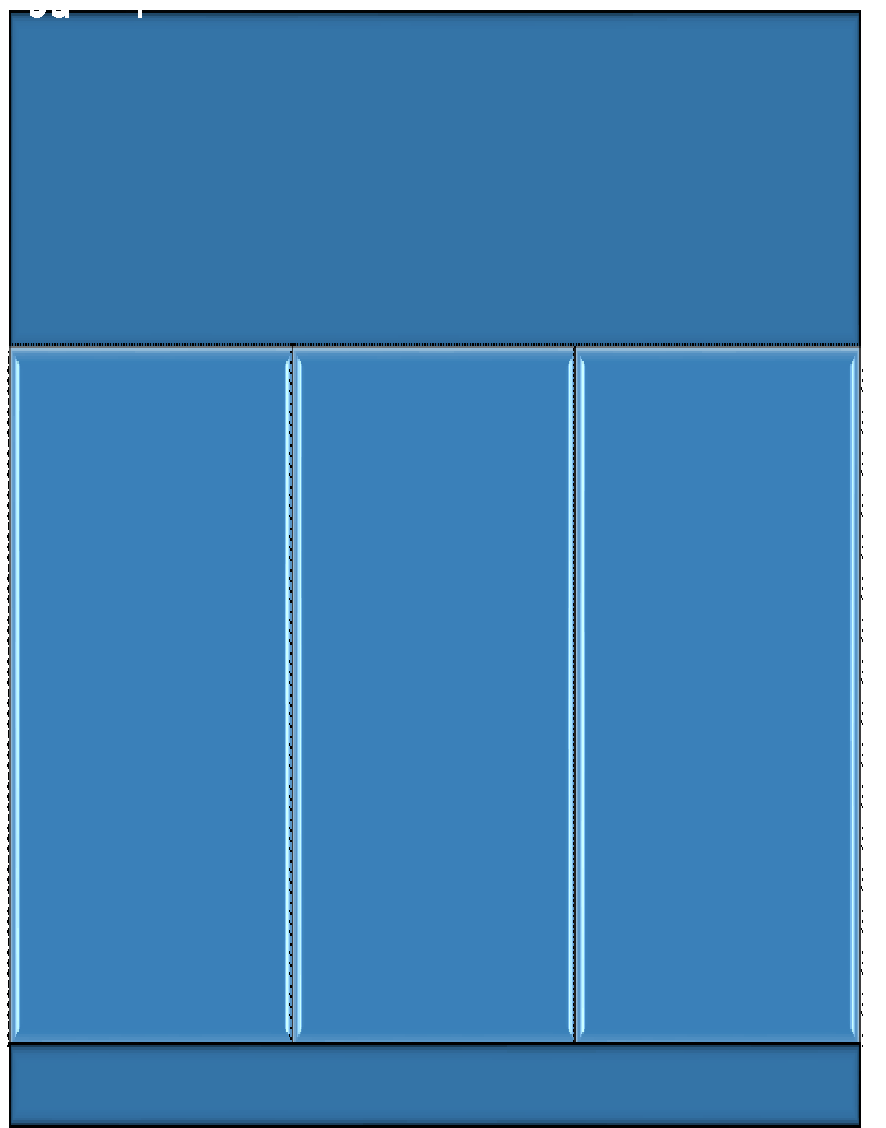 MUATAN LAPORAN
PELAPORAN PENERAPAN SPM PALING LAMBAT DISAMPAIKAN  3 (TIGA) BULAN SETELAH TAHUN ANGGARAN BERAKHIR
CAPAIAN (OUTCOME) SPM KOTA MALANG
CAPAIAN (OUTCOME) SPM KOTA MALANG
CAPAIAN (OUTPUT) SPM KOTA MALANG
CAPAIAN (OUTPUT) SPM KOTA MALANG
CAPAIAN (OUTPUT) SPM KOTA MALANG
CAPAIAN (OUTPUT) SPM KOTA MALANG
DUKUNGAN SDM
DUKUNGAN SDM
ANGGARAN
ANGGARAN
PERMASALAHAN
PERMASALAHAN
TINDAK LANJUT
1. Meningkatkan Sosialisasi, pelatihan dan pemahaman pemahaman terkait dengan 12 SPM ke jajaran pelaksana
2. koordinasi lintas program dan lintas sektor ditingkatkan (instansi Pemerintah, swasta)
3. Meningkatkan  pendampingan keluarga
4. Mengupayakan untuk diterbitkannya Peraturan Daerah tentang SPM 
5. Menyusun RAD SPM yang melibatkan pejabat di tingkat pengambil keputusan sampai pelaksana sehingga SPM dapat dilaksanakan dengan sistemik dan masif
PENUTUP
Keberhasilan Pencapaian SPM sangat dipengaruhi penjabaran pencapaian target SPM pada dokumen RPJMD, Renstra PD dan Renja PD. 

Perlu Komitmen semua Pihak untuk konsisten pada perencanaan  dalam rangka pencapaian target SPM

Kewajiban dan tanggungjawab Perangkat Daerah untuk pencapaian target SPM  yg ditetapkan dalam Renstra dan Renja PD masing-masing.
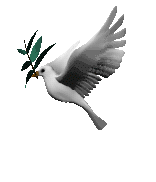 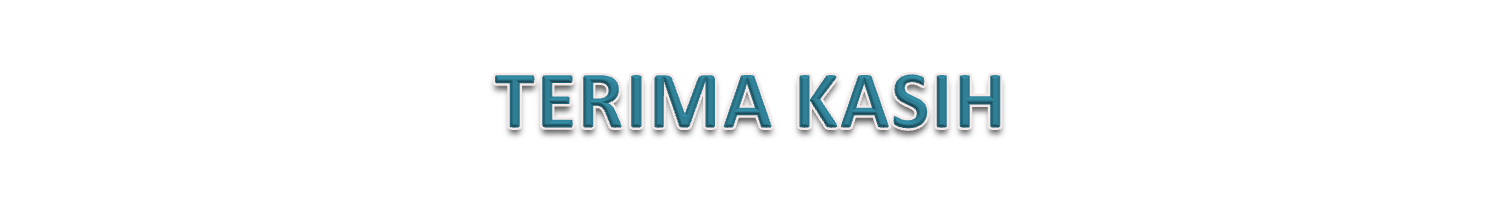 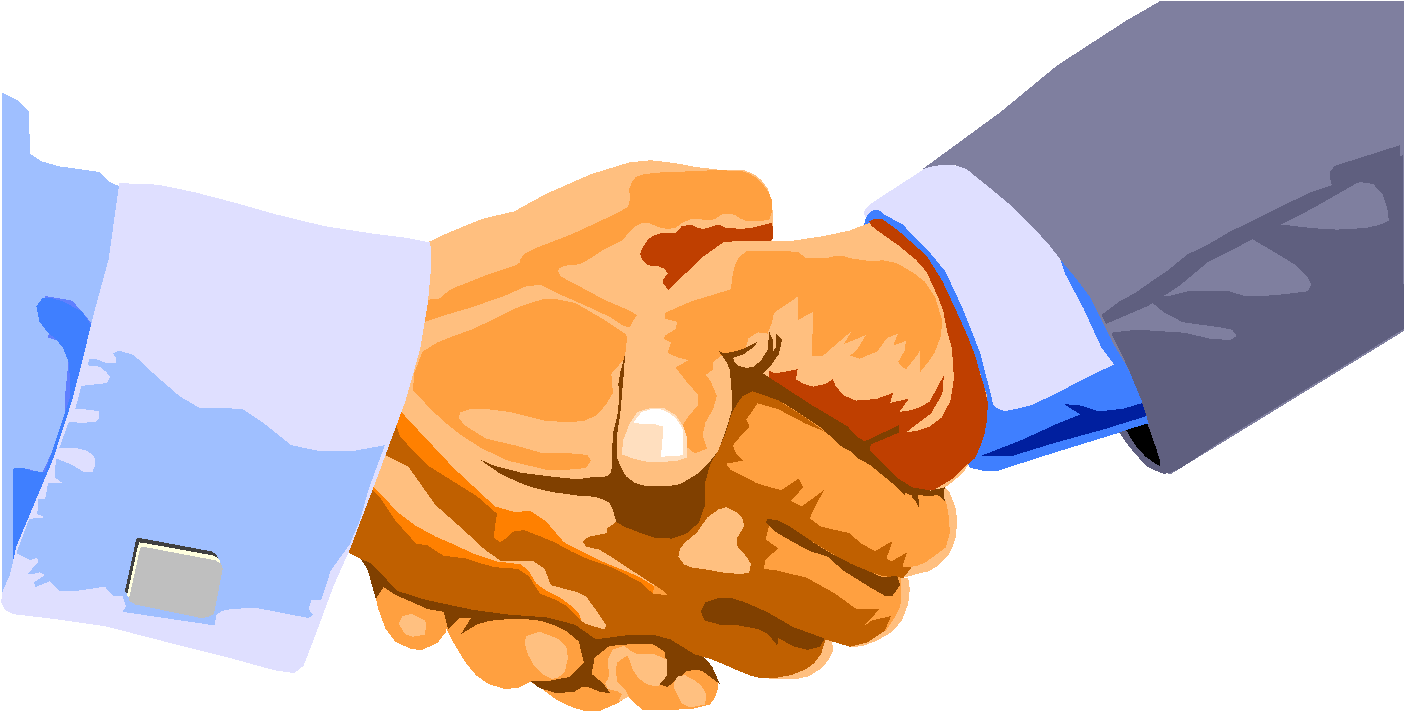